بخش سوم
مرجعيت و ولايت در عصر غيبت
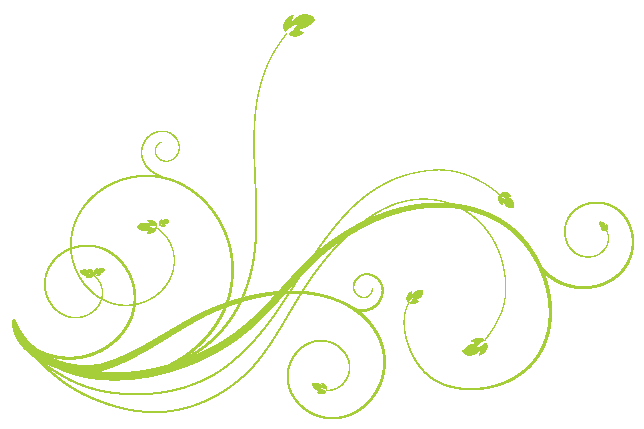 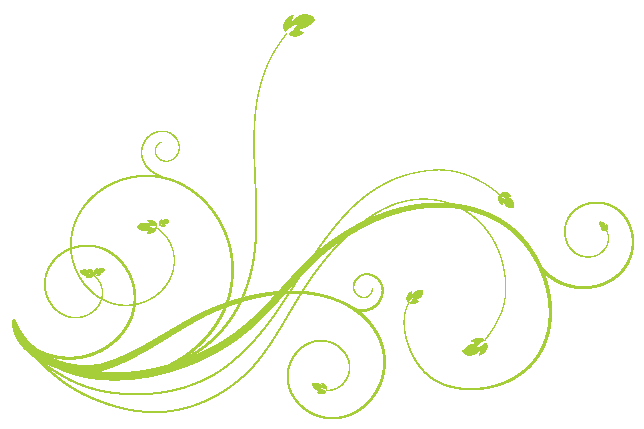 ولايت چيست
1. ولايت تكويني     
				2. ولايت بر تشريع   
				 3. ولايت بر مردم   
				 الف. ولايت بر محجوران   
				ب. ولايت بر خردمندان
سرپرستى موجودات جهان .ولىِّ حقيقى اشيا و اشخاص ، فقط ذات خداوند است.
ولايت بر قانونگذاري احكام دين که مخصوص خدا ست ، در مواردي به پيامبر واگذار مي شود.
در محدوده چهارچوب قانون الهي ، در دو مورد بكار مي رود
مانند:سفيه، مجنون وصغير
ولايت فقيه از اين سنخ است. اين ولايت ناشي از نياز و ضرورت اجتماعي است
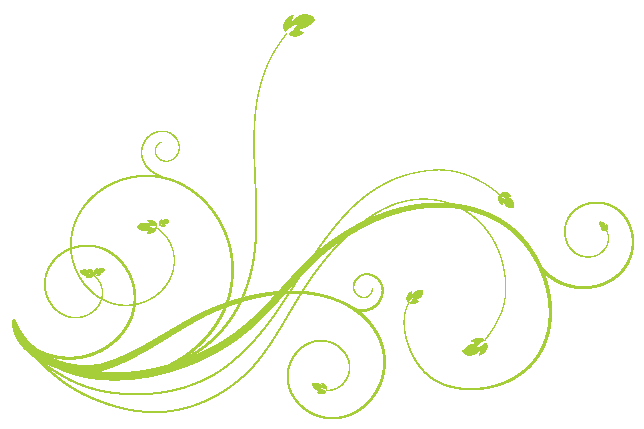 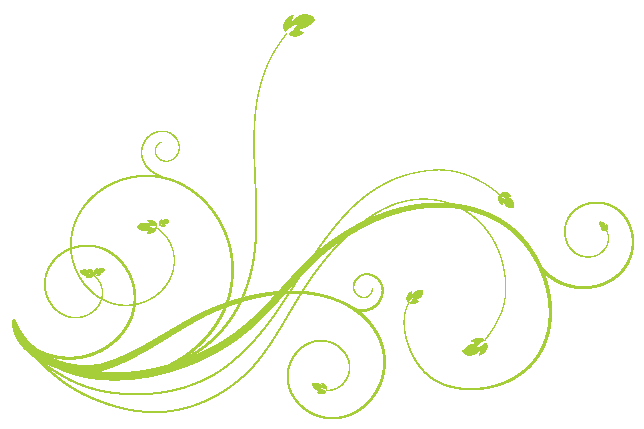 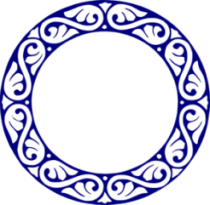 ضرورت ولايت فقيه
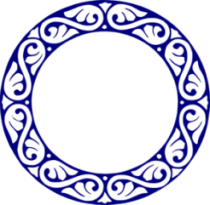 1.ضرورت عقلي ولايت فقیه
1. جامعه بشري به دين و قانون نياز دارد . 
2. هميشه قوانين نيازمند تبيين و تفسيرند. 3. احكام اجتماعي اسلام مانند احكام عبادي ، ابدي هستند 
4. احياء و اجراي قوانين دين اسلام جز با تشكيل حكومت دينى تحقق
‏پذير نيست. 5. عقل بشرى حكم مى‏كند بهترين فرد كسى است كه در قانون
‏شناسى، تفسير قانون و اجراى آن، از خطا و اشتباه و تخلّف مصون باشد. 6. كسي بايد در راس باشد كه از هر جهت به امام معصوم شبيه تر است .
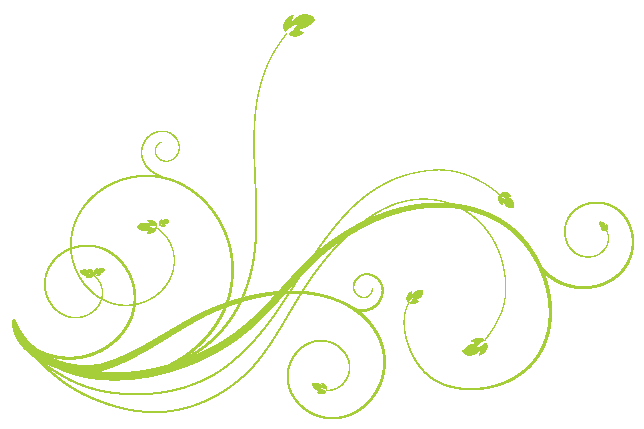 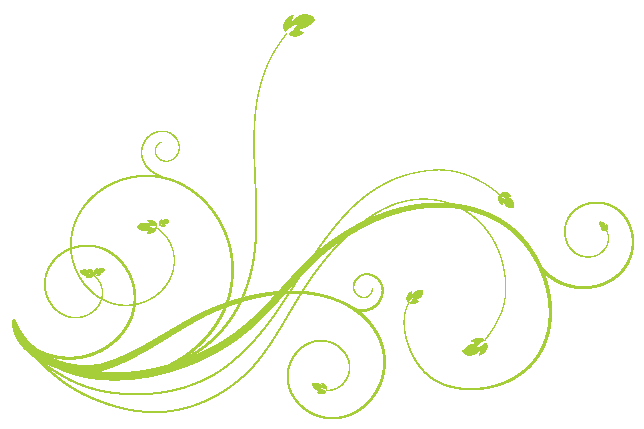 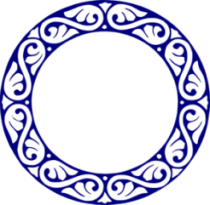 ضرورت ولايت فقيه
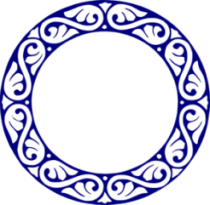 2.دلايل نقلي ولايت
1.امام صادق (ع) : 
انظروا الى من كان منكم قد روى حديثنا و نظر فى حلالنا و 
حرامنا و عرف احكامنا، فارضوا به حكما، فانىّ قد جعلته حاكما؛ 
بنگريد در بين شما كسى كه گفتار ما را روايت مى‏كند و در حلال و حرامى
 كه ما بيان كرده‏ايم مطالعه كرده و آنها را مى‏شناسد، او را به عنوان
 حَكَم قرار دهيد؛ زيرا من او را حاكم قرار داده‏ام.
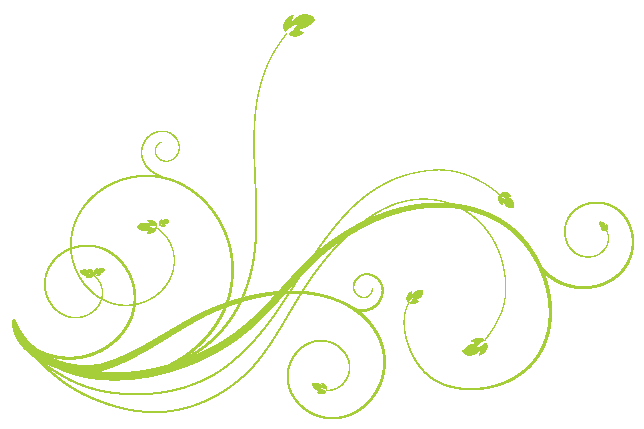 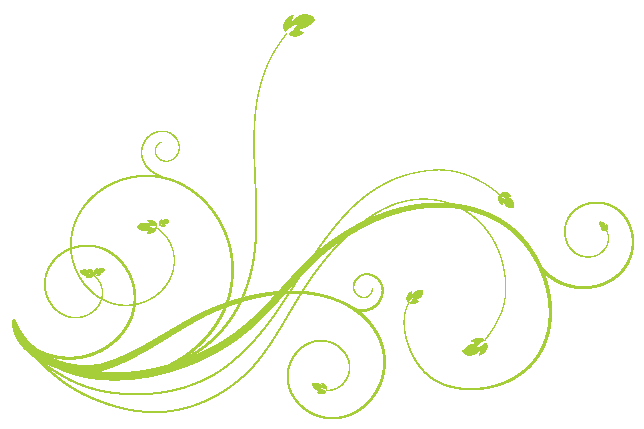 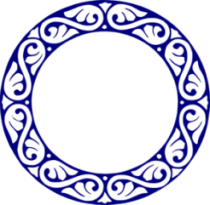 ضرورت ولايت فقيه
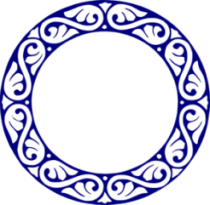 2.دلايل نقلي ولايت
2. پيامبر اسلام(ص) فرمودند :
 اللهمّ ارحم خُلَفايى، قيل يا رسولَ اللّه وَ مَن خُلفائك؟ 
قالَ: الَّذين يَأتُون مِن بَعدى‏ وَ يَرُوُنَ حَديثى‏ و سُنَّتى؛
 خدايا جانشينان مرا مورد رحمت خويش قرار ده. از آن حضرت
 پرسيدند جانشينان شما چه كسانى هستند؟ فرمودند: آنان كه
 پس از من مى‏آيند و حديث و سنت مرا روايت مى‏كنند.
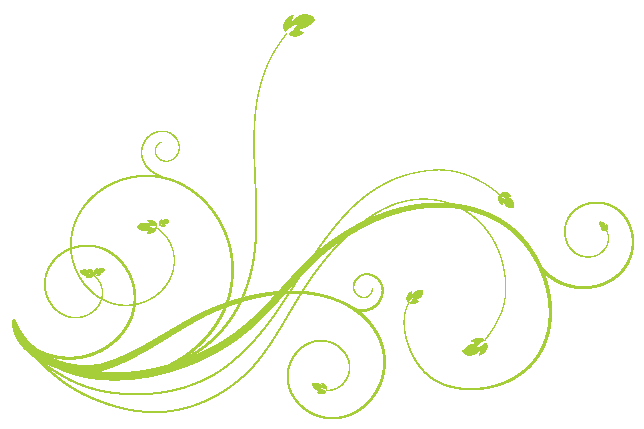 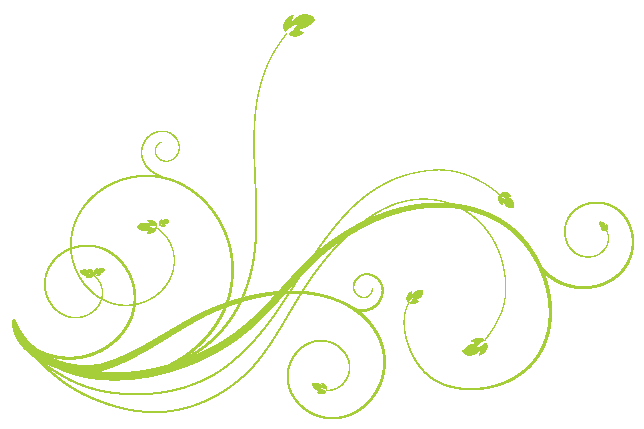 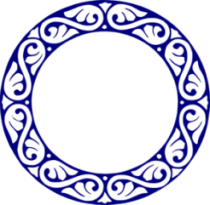 ضرورت ولايت فقيه
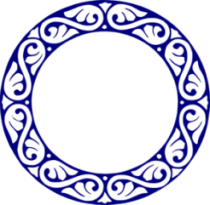 2.دلايل نقلي ولايت
3. امام عصر (عج) در پاسخ به نامه يكى از ياران خود، در باره وظيفه
 شيعيان در رويدادها و حوادثى كه پيش مى‏آيد، مى‏فرمايند:امَّا الحَوادِثُ الواقِعَةُ فارِجُعوا فيها إلى‏ رُواةِ حَديثنا، 
فَانّهم حُجَّتى عَليكُم و انَا حُجَّة اللّه عَلَيهم؛
 در رويدادهايى كه پيش مى‏آيد، به روايان حديث ما مراجعه 
كنيد؛ زيرا آنان حجت من بر شما هستند و من حجت خدا بر آنانم..
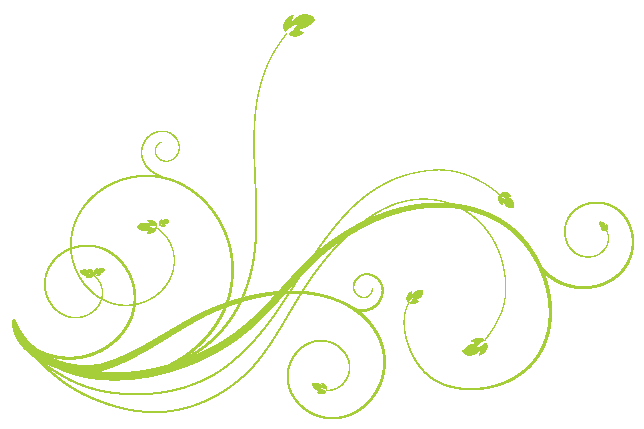 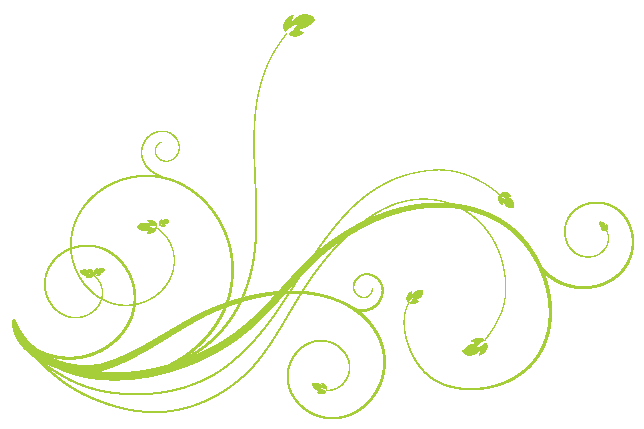 جايگاه مردم در نظام ولايى
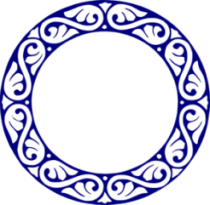 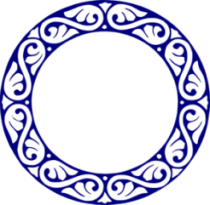 هرچند مشروعيت ولايت‏فقيه الهى است، امّا در مرحله حكومت و اعمال
 قدرت، چاره‏اى جز همراهى مردم و مقبوليت در نزد آنان نيست .پذيرش
 و رضايت مردم باعث تحقق عينى حكومت خواهد شد. 
 اميرمؤمنان على (ع)مى‏فرمايد:
لولا حضور الحاضر و قيام الحجة بوجود الناصر ... لالقيتُ 
حبلها على غاربها؛
 اگر حضور بيعت‏كنندگان نبود و با وجود ياوران حجت بر 
من تمام نمى‏شد ... رشته كار (حكومت) را رها مى‏كردم.
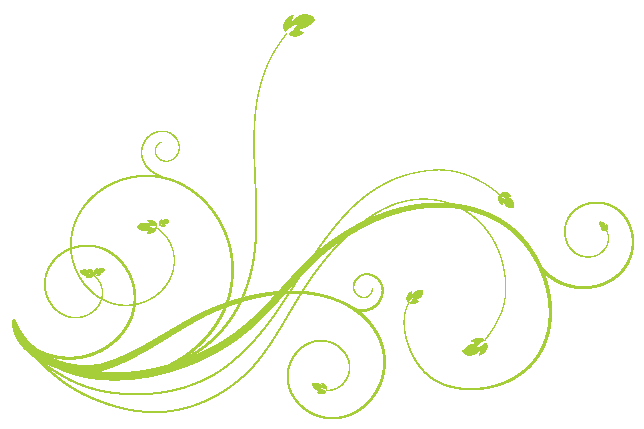 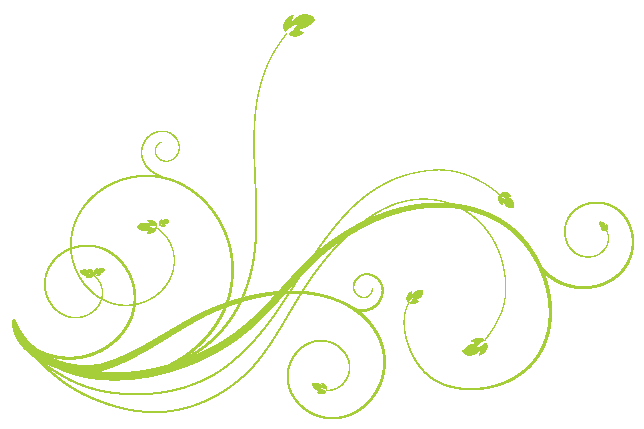 ولايت مطلقه فقيه
‏
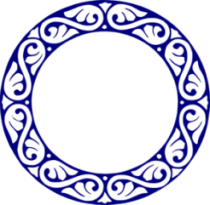 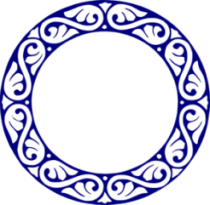 تصور برخى از نويسندگان از قيد «مطلقه»، رها بودن از هر قيد و شرطى
 و نفى هرگونه محدوديت و ضابطه‏اى در اعمال ولايت از سوى فقيه است.
اين تصور، ناشى از مشابهت لفظى ميان ولايت‏مطلقه و حكومت مطلقه است.
حكومتى كه حاكم در آن،  ملزم به رعايت هيچ ضابطه‏اى نيست؛ در حالى كه
 ولايت ‏مطلقه غير از حكومت مطلقه است‏.
وصف عدالت، سبب مى‏شود كه شخص فقيه خواسته‏هاى نفسانى و اراده 
شخصى خود را بر ديگران تحميل نكند وگرنه از ولايت ساقط مى‏شود
تفسير اول‏
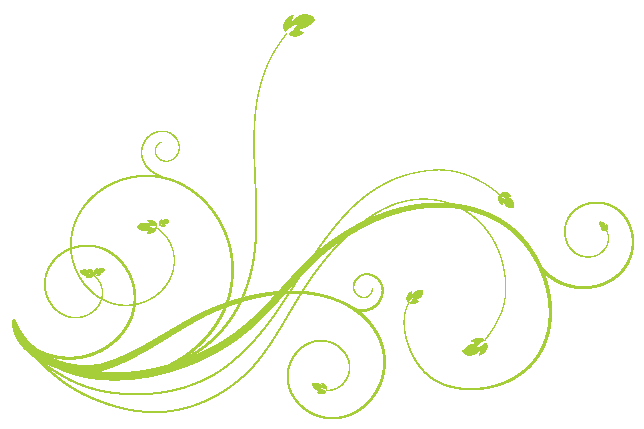 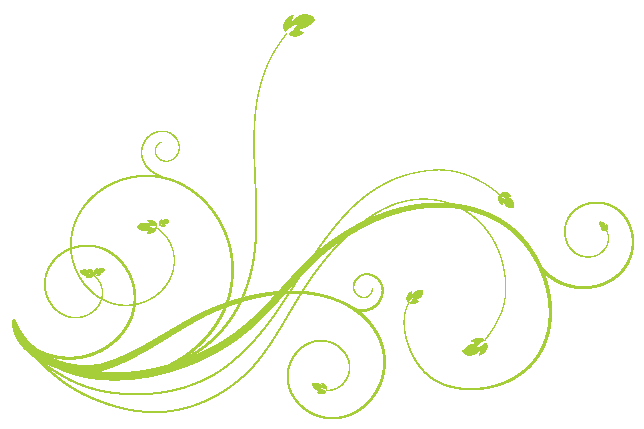 ولايت مطلقه فقيه
‏
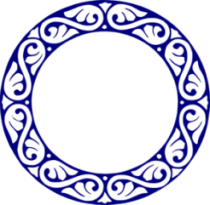 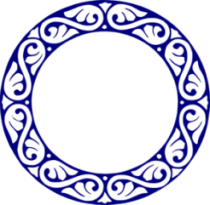 مقصود از مطلقه يا عامه، توضيح گستره و دايره شمول ولايت است.
برخى از فقيهان معتقدند برعهده ولى‏فقيه است و شمار بسيارى
 از آنان‏ دايره ولايت‏فقيه را گسترده ودر شئون مربوط به حكومت،
به اندازه امام معصوم عليه السلام می دانند و به امورى كه شارع مقدس
 راضى به ترك آنها نيست و متولى خاصى هم ندارد(امورحِسْبيّه )، محدود
 نمی کنند.
تفسير دوم‏
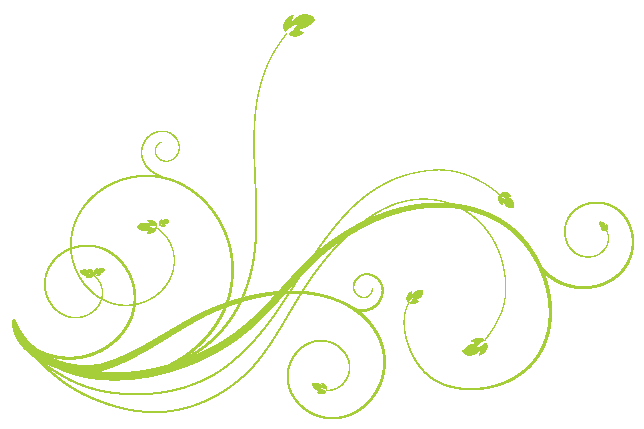 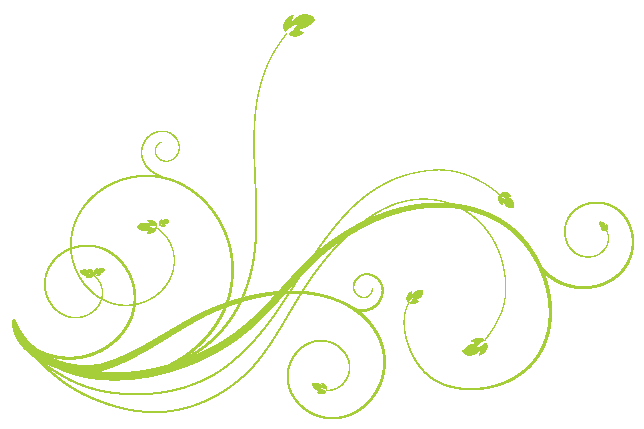 مبنای ولايت مطلقه فقيه
‏
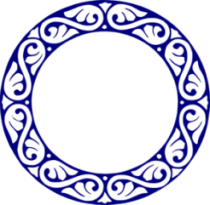 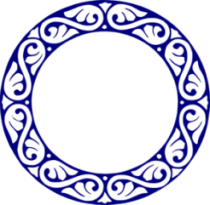 اولًا، پذيرش حكومت، مستلزم پذيرش اختيارات مطلقه است؛ زيرا فقيه 
جامعِ الشرايط بدون اختيارات گسترده، توانايى انجام وظايف خويش را 
ندارد.
ثانیا،ظهور روايات، ولايت مطلقه و عامّه را نيز ثابت مى‏كند.